Resistivity
IB Physics | Electricity
Resistance
What factors affect the resistance of a wire?
Cross-sectional Area
Length
Material
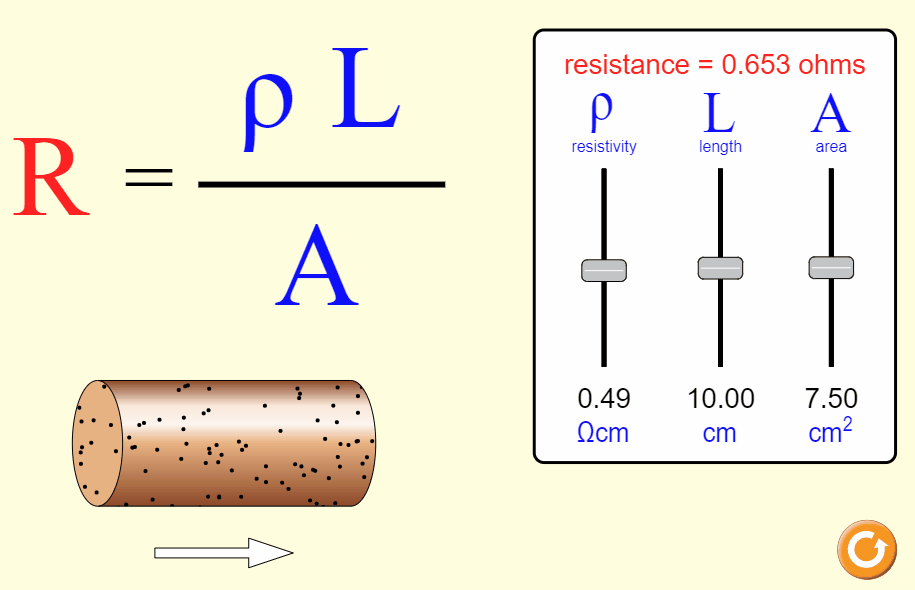 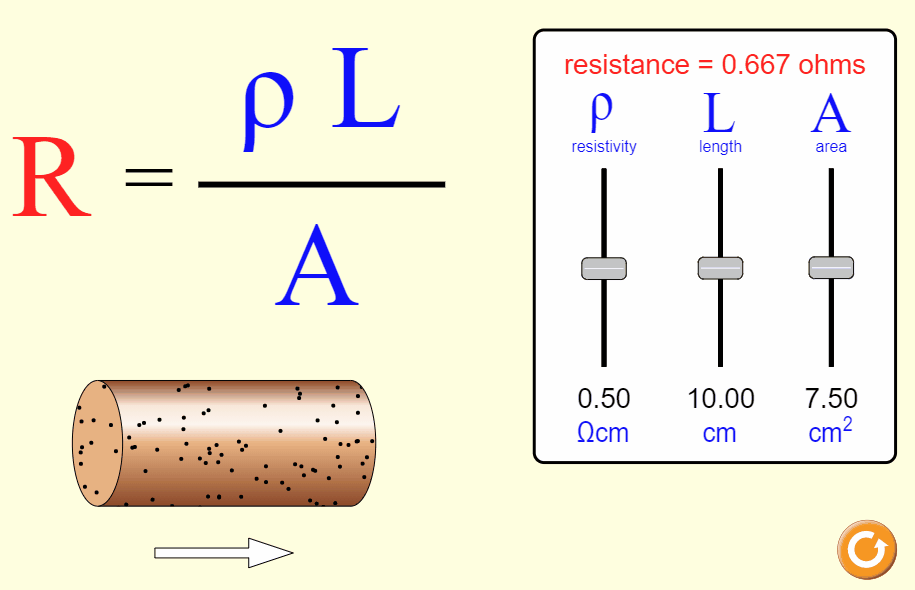 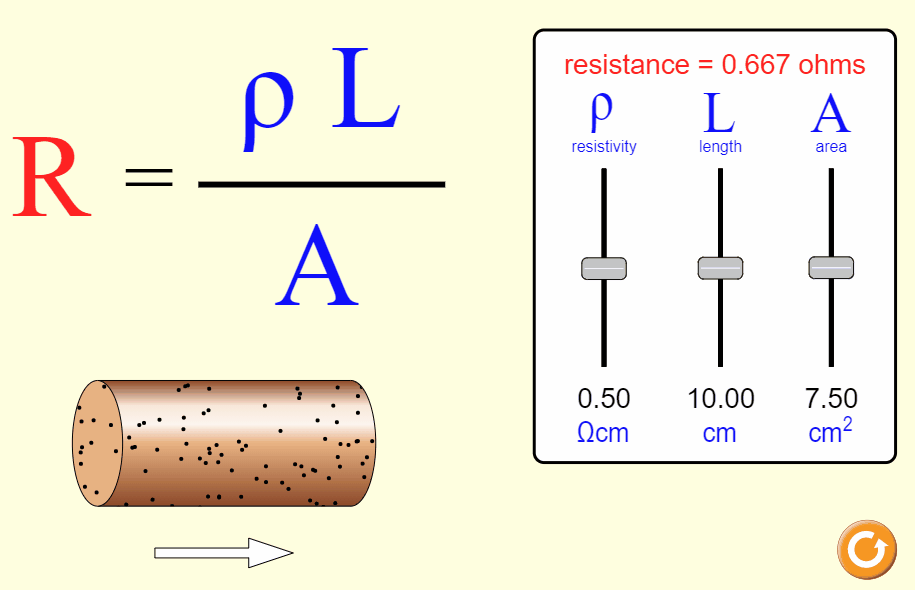 Resistance
Imagine that you are testing the resistance of a straw while drinking a milkshake…
Calculating Resistance
R  
L 
A  
ρ 
Resistance
[Ω]
Length
[m]
Area
[m2]
Resistivity
[Ωm]
IB Physics Data Booklet
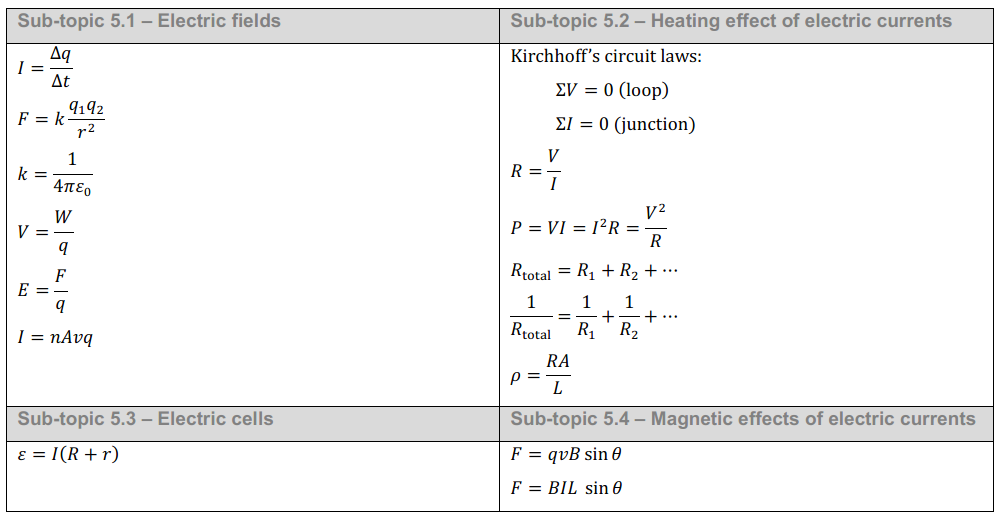 Resistivity
Resistivity ρ changes depending on the material used.
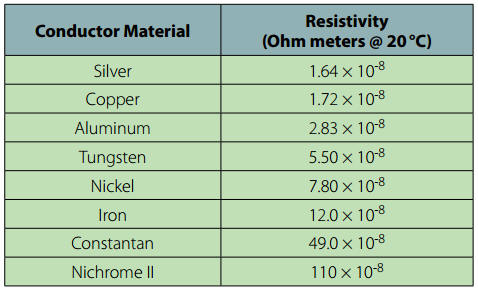 Lower Resistivity  Better Conductor
Resistivity – Try This #1
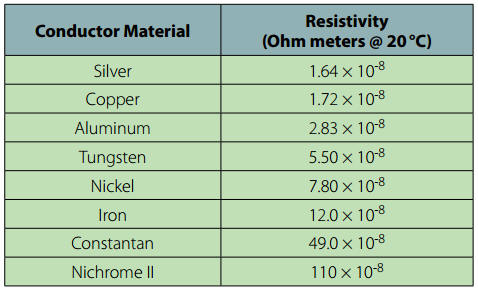 Calculate the resistance of a 1.8 m length of iron wire of with a  diameter of 3 mm
L = 1.8 m
𝜌 = 12.0 × 10-8 Ωm
= 7.07 × 10-6 m2
A = π(0.003/2)2
Resistivity – Try This #2
A current of 4 A flowed through a 75 m length of metal alloy wire of area 2.4 mm2 when a p.d. of 12 V was applied across its ends. What was the resistivity of the alloy?
Graphing Ohm’s Law
Linear Relationship means that our component is ________________
Ohmic
Low Resistance
Current / A
Resistance is constant
High Resistance
Potential Difference / V
Graphing Ohm’s Law
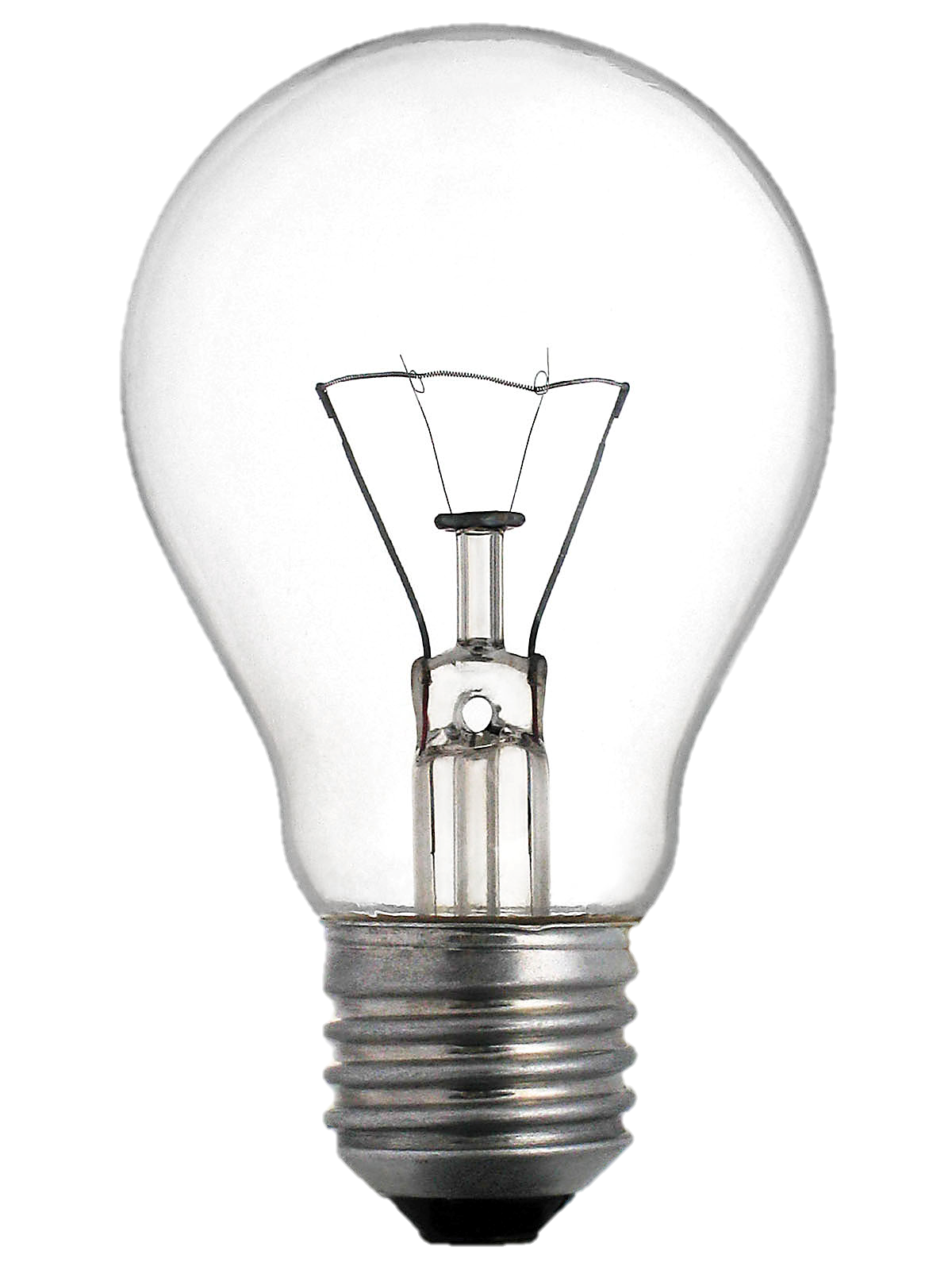 Many/most electrical resistors don’t follow Ohm’s Law all of the time… For example, incandescent light bulbs have much more resistance as they heat up
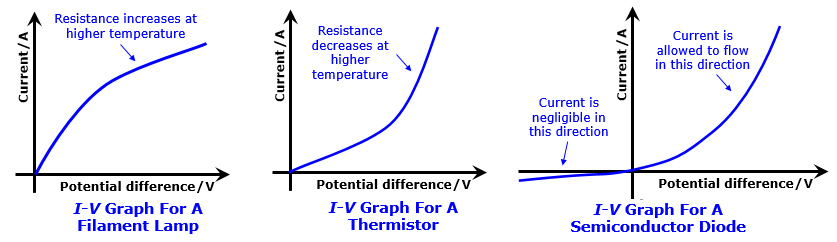 Non-ohmic
Non-linear Relationship means that our component is ____________
Graphing Ohm’s Law
Find V and R for the resistors X and Y when the current is 2A
4 V
X
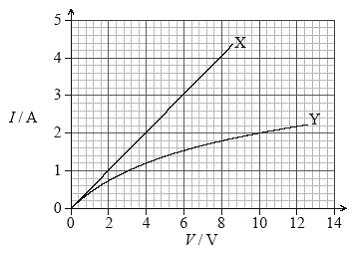 2 A
2 Ω
10 V
Y
2 A
5 Ω
Straw Competition
Straw Competition
With the same full deep breath for each set up, time how quickly you can completely exhale all of your air
series
Time Decreases
series
(less resistance)
parallel
parallel
When done collecting data, answer reflection questions on next slide
Straw Competition - Reflection
What does this model show about resistors in series?




What does this model show about resistors in parallel?
Adding resistors in series increases overall resistance
Adding resistors in parallel decreases overall resistance
Combining Resistors | Series
When combining resistors in series, the resistances are simply added up as if they were one large resistor
R1
R2
R1
R2
R3
R1,2,3
R1,2
Combining Resistors | Parallel
When combining resistors in parallel, the overall resistance decreases to produce a smaller equivalent resistance
R1
R1
R2
R2
R3
R1,2,3
R1,2
Combining Resistors – Try This
4 Ω
4 Ω
6 Ω
8 Ω
6 Ω
18 Ω
2.4 Ω
IB Physics Data Booklet
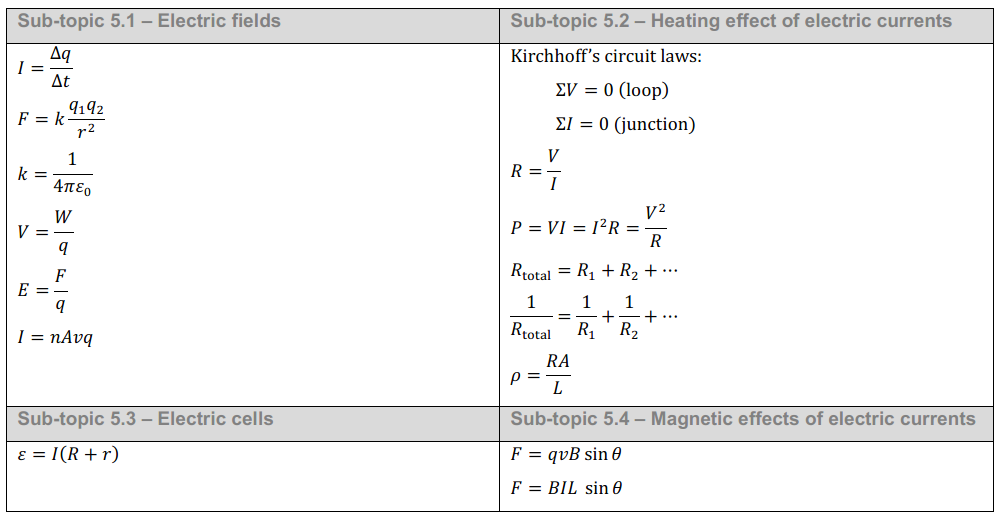 Warm up
Which example has the least resistance? Assume that every resistor is the same.
Combining Resistors – Review
Parallel
Series
4 Ω
4 Ω
6 Ω
8 Ω
6 Ω
Equivalent Resistance
3 Ω
3 Ω
1 Ω
6 Ω
3 Ω
1 Ω
2 Ω
6 Ω
Try This | Equivalent Resistance
7 Ω
2 Ω
10 Ω
8 Ω
9 Ω
18 Ω
6 Ω